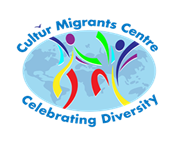 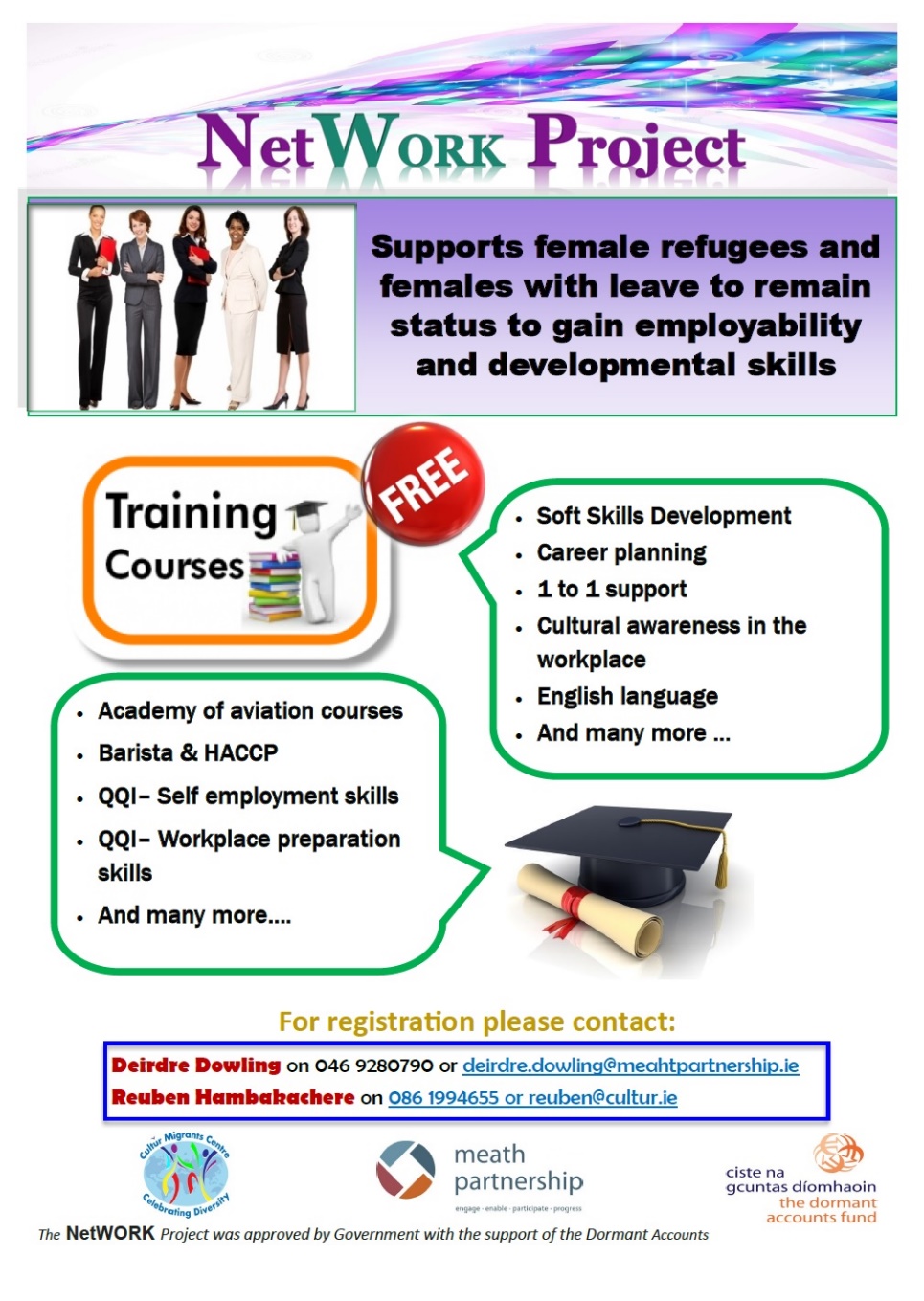 NetWORK Project
November 8th 2018
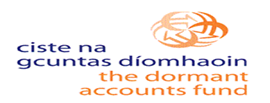 Project AIM
This project was a collaboration between Cultúr Migrant Centre and Meath Partnership. 
It focused on developing and delivering a ready-for-life and work skills programme for refugee women and women on Stamp 4. 
Net-WORK provided a comprehensive life skills employability programme that equipped 85 migrant women with the skills required to succeed in Ireland
COURSES DELIVERED
Soft Skills and Accredited Courses:-
Soft Skills Course  
1. Start Your Own Business QQI 2.Career Preparation Course 
3. One-One support 4. Personal Development
Accredited Courses 
HACCAP  2. Academy of Aviation Courses 3. First Aid 
Empowerment Courses 
Jewelry Making 
Sugar Craft
Project impact
Non-accredited training
Age pRofile of participants
Location In Meath
Celebrating Diversity
Participants of the Sugar  craft course
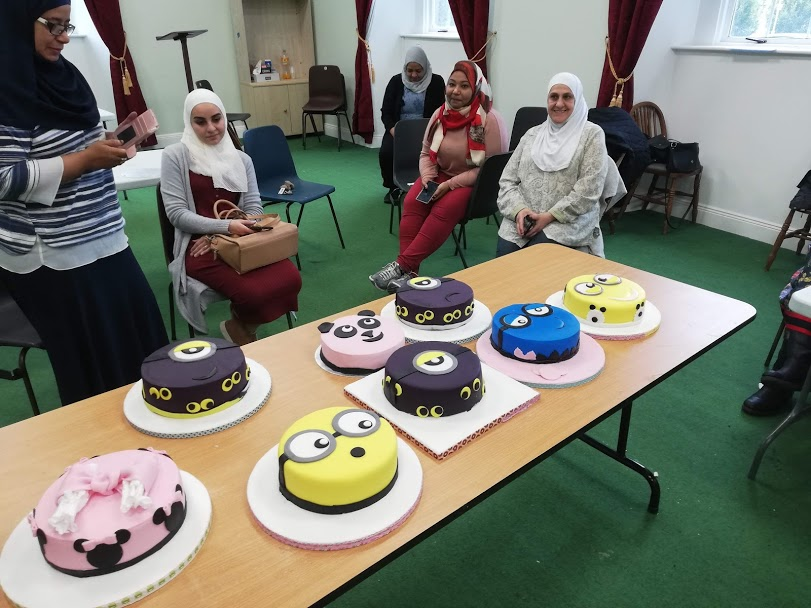 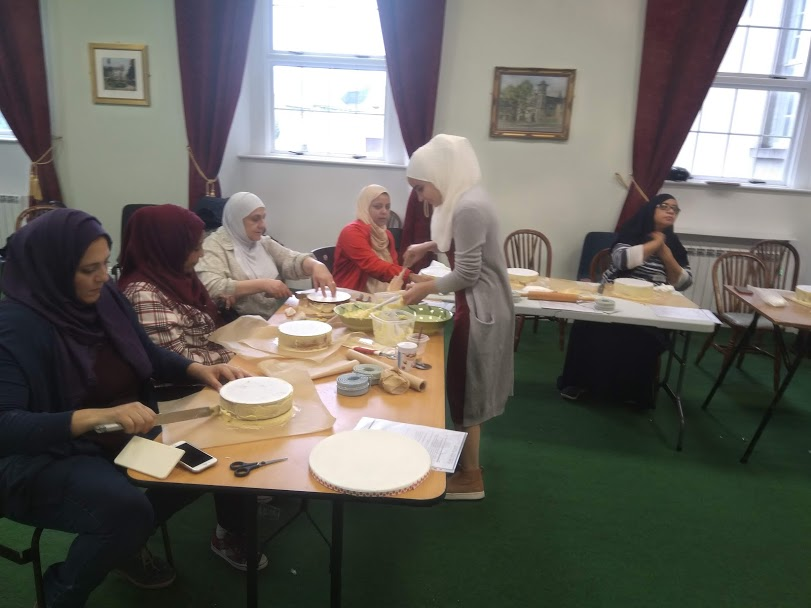 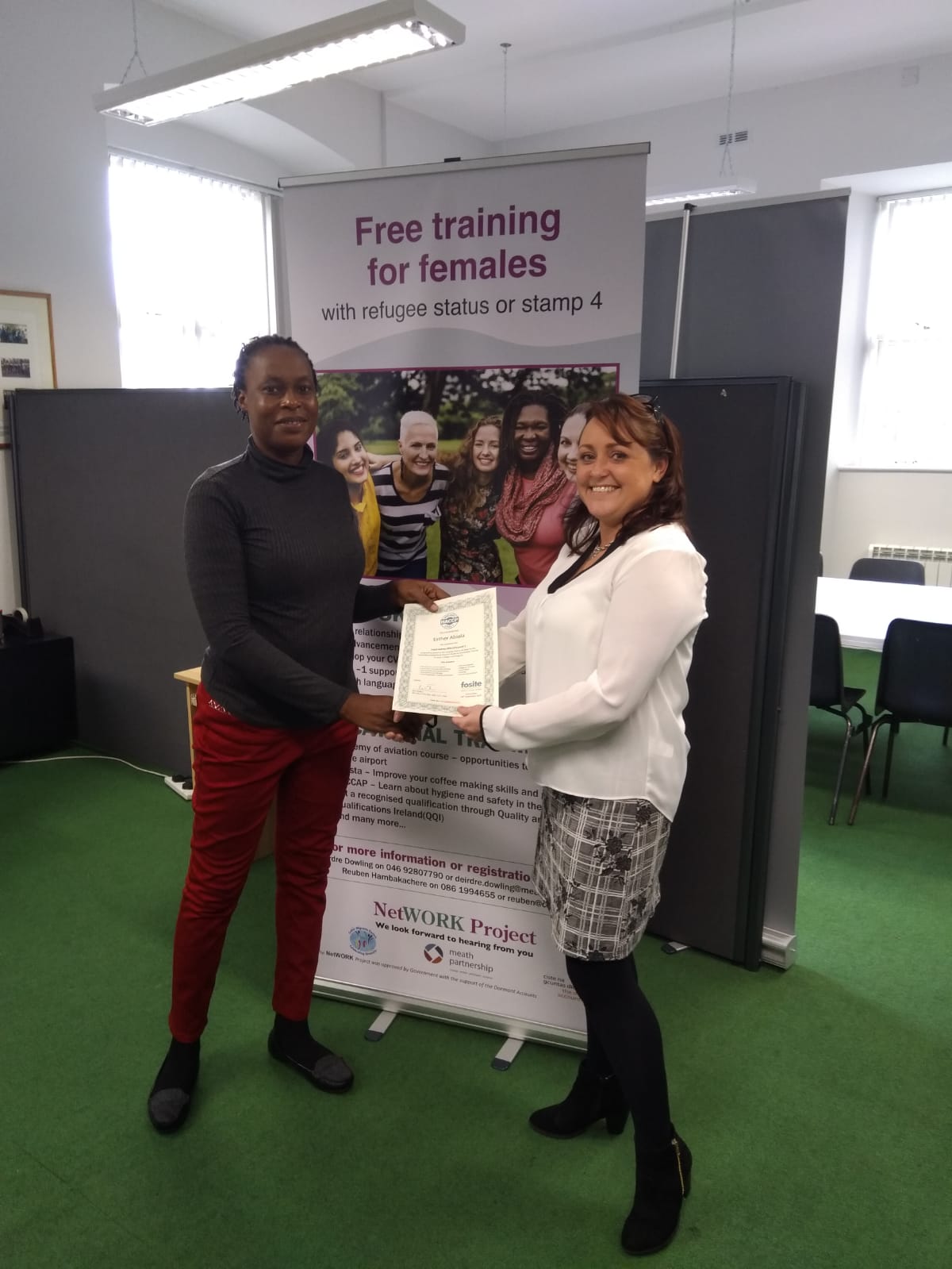 Participant of the HACCP course
Further Supports
Our first graduates from the Academy of Aviation course
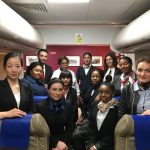 Corporate visit to IBM
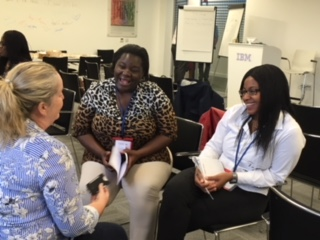 Participant listening to cv and interview skills tips
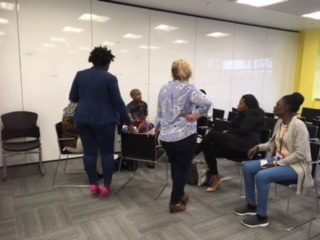